RAHMİ AKINCI İMAM HATİP ORTAOKULU
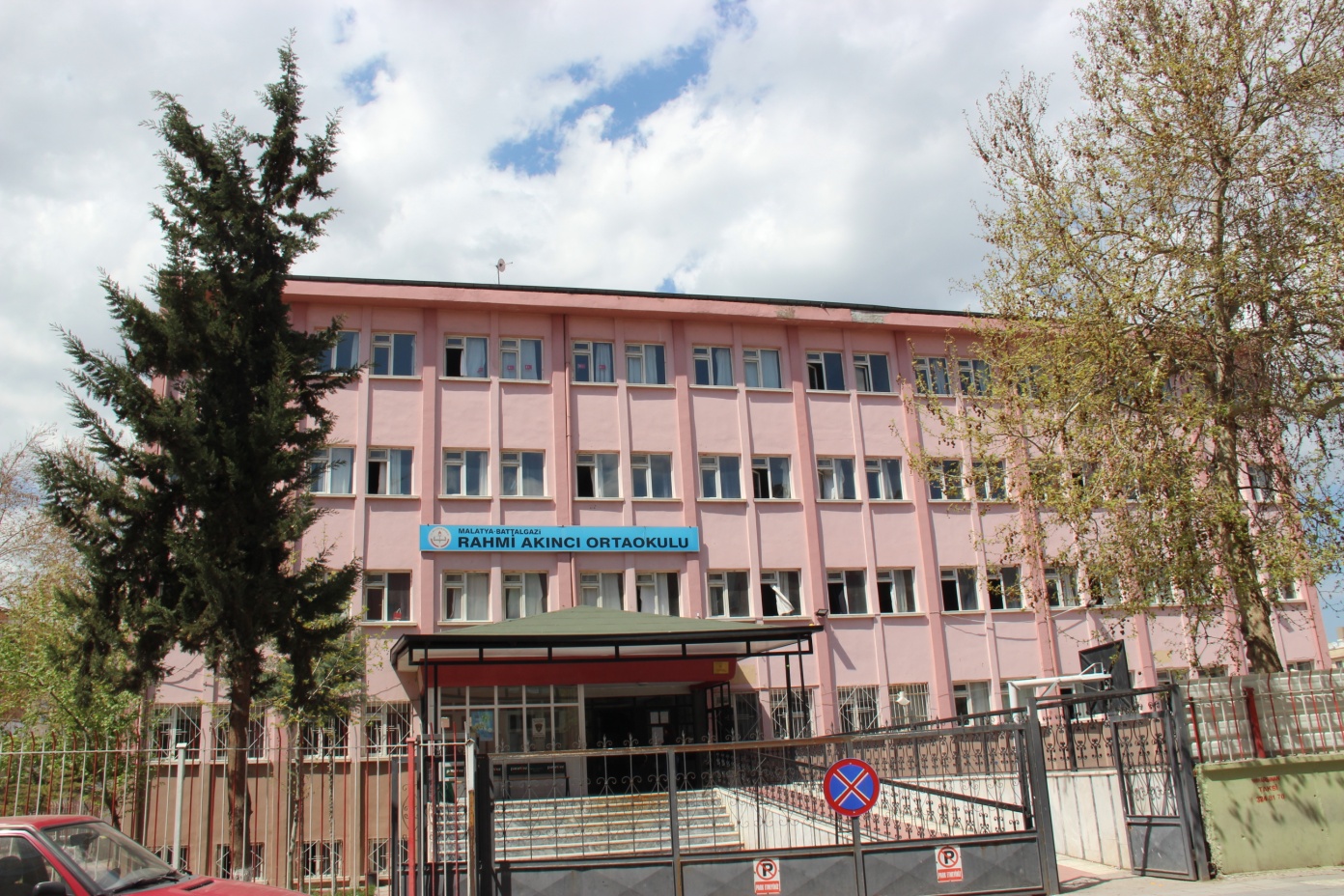 2018-2019
Rahmi Akıncı İmam Hatip OrtaOkulumuz, 2018-2019 eğitim öğretim yılında, Rahmi Akıncı Ortaokulu (Mimar Sinan Caddesi) binasında eğitime başlamıştır.
Rahmi Akıncı İmam Hatip Ortaokulu, 20 öğrenci kapasiteli tek şubeden oluşmaktadır.
Okul bahçemiz
Öğrenci lavaboları
Konferans salonumuz
Okul binası ve bahçe güvenlik kameralarıyla izlenmektedir. Okulumuzda güvenlik personeli görev yapmaktadır.
http://www.rahmiakinciimamhatiportaokulu.meb.k12.tr